Урок изобразительного искусства5 класс
ТЕМА: «ВНУТРЕННИЙ МИР РУССКОЙ  ИЗБЫ»



Презентацию подготовила  учитель изобразительного искусства ГБОУ «Школа№170»
КОСЯН ГОАР САМВЕЛОВНА
Цель урока
развитие творческой и познавательной активности;
формирование практических умений работать в малом коллективе (группе);
формирование понятия о единстве пользы и красоты в интерьере жилища и предметах народного быта;
воспитание любви к Родине и народной культуре.
Русская изба
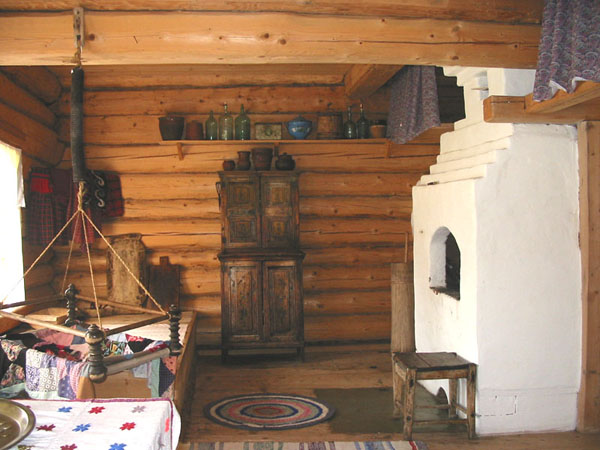 РУССКАЯ ИЗБА
Изба на Руси начиналась с крыльца, которое «зазывало» гостей войти внутрь дома.
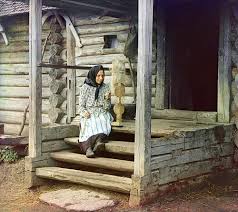 В каждом доме обязательно была лавка. Лавки и скамьи отличались друг от друга. Лавка чаще всего располагалась вдоль стены и стояла неподвижно.
Скамья же имела ножки, и ее легко можно было передвинуть.
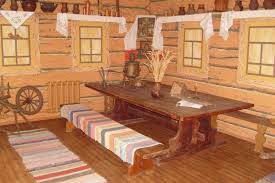 Загадка
Белая старуха на одном месте сидит,
Из угла в угол не переставить и из избы не вытащить .
РУССКАЯ ПЕЧЬ
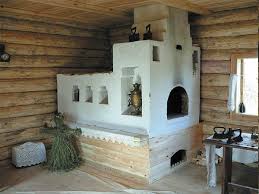 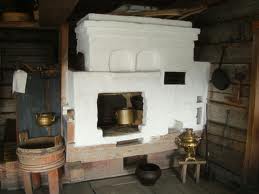 А какие обряды и обычаи были связаны с печкой на Руси?
Русская печь со временем приобрела массу удобных приспособлений.
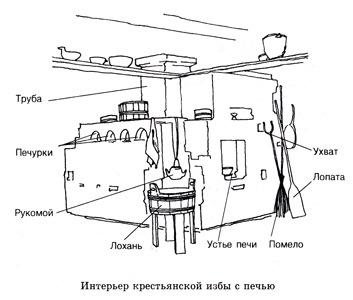 Угол напротив устья печи считался рабочим местом хозяйки.
Красный угол
Почетное место в избе – «красный угол» -находилось по диагонали от печи, в дальнем углу комнаты, -так , чтобы иконы были первым, что видел входящий.
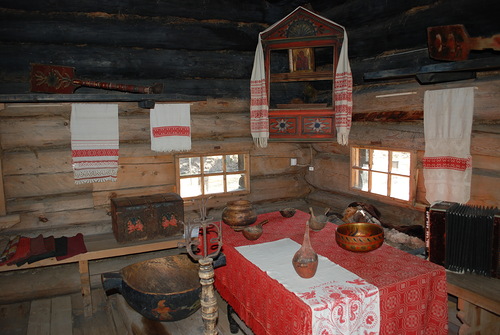 Красный угол
Красный угол всегда держали в чистоте, а иногда и украшали вышитыми полотенцами. В красный угол сажали самых дорогих гостей, а во время свадьбы – молодых. По традиции, в день свадьбы невесту увозили на венчание именно из красного угла.
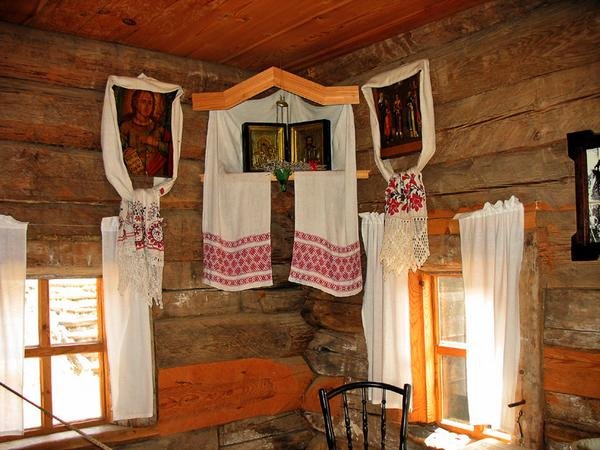 Мебели в избе было немного – стол, лавки, сундуки, посудные полки –вот, пожалуй, и все.(Привычные для нас шкафы, стулья, кровати появились в деревне только в XIX в.)
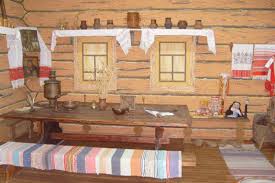 Главным предметом мебели в избе считался обеденный стол. Он стоял в красном углу.
Одежду крестьяне хранили в сундуках. Чем больше достаток в семье, тем и сундуков в избе больше.
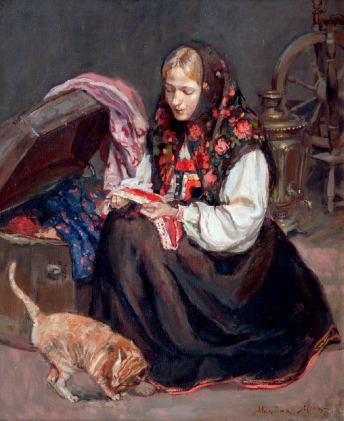 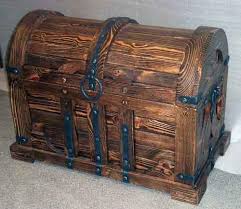 Мастерили их из дерева, обивали для прочности железными полосами. Нередко сундуки имели хитроумные врезные замки. Если в крестьянской семье росла девочка, то с малых лет в отдельном сундуке ей собирали приданое.
Для сна использовали лавки, скамейки, сундуки с плоской крышкой. Для грудных детей предназначались подвесные люльки, зыбки или колыбели, которые украшали резьбой, росписью, фигурными вырезами в досках.
подвесные люльки, колыбели.
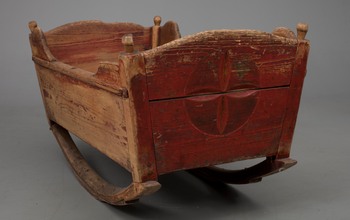 Творческий процесс
Творческий процесс
Детские работы
Наше творчество
Наше творчество
Наше творчество